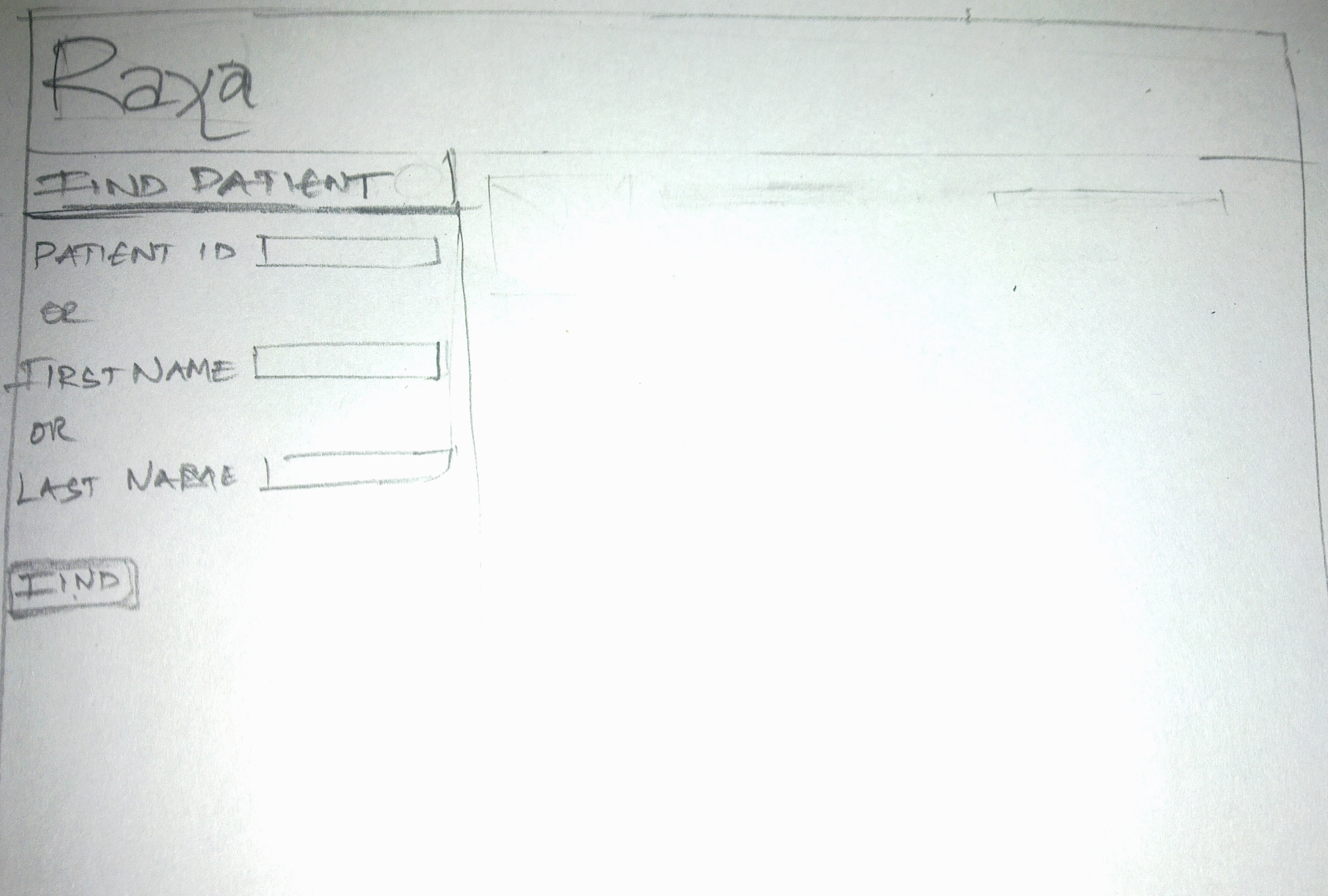 Ram
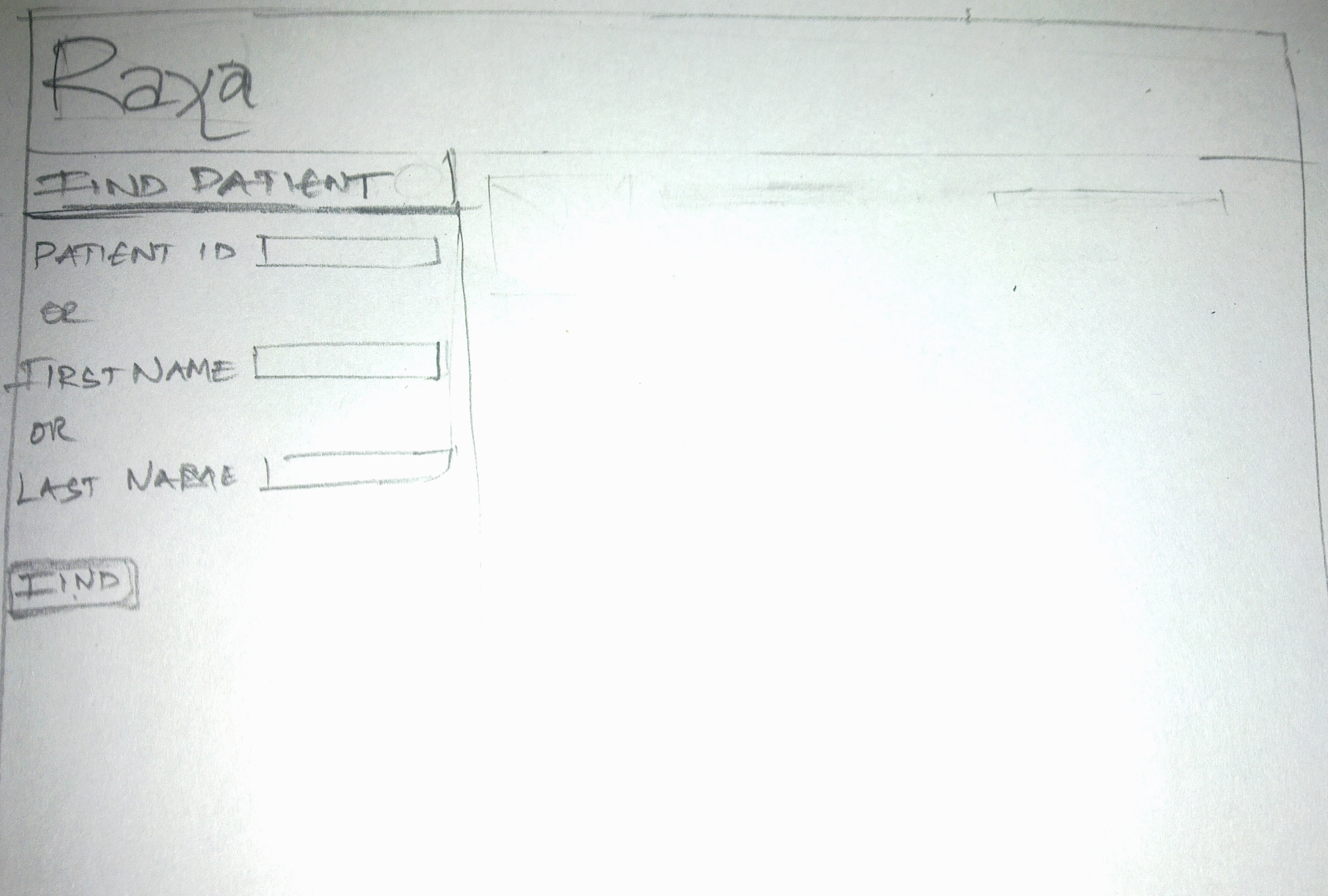 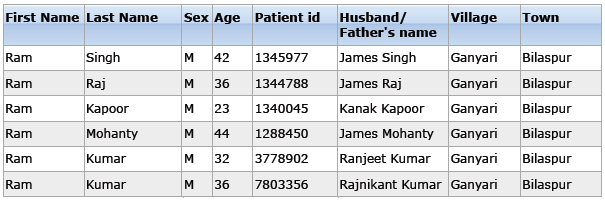 Ram
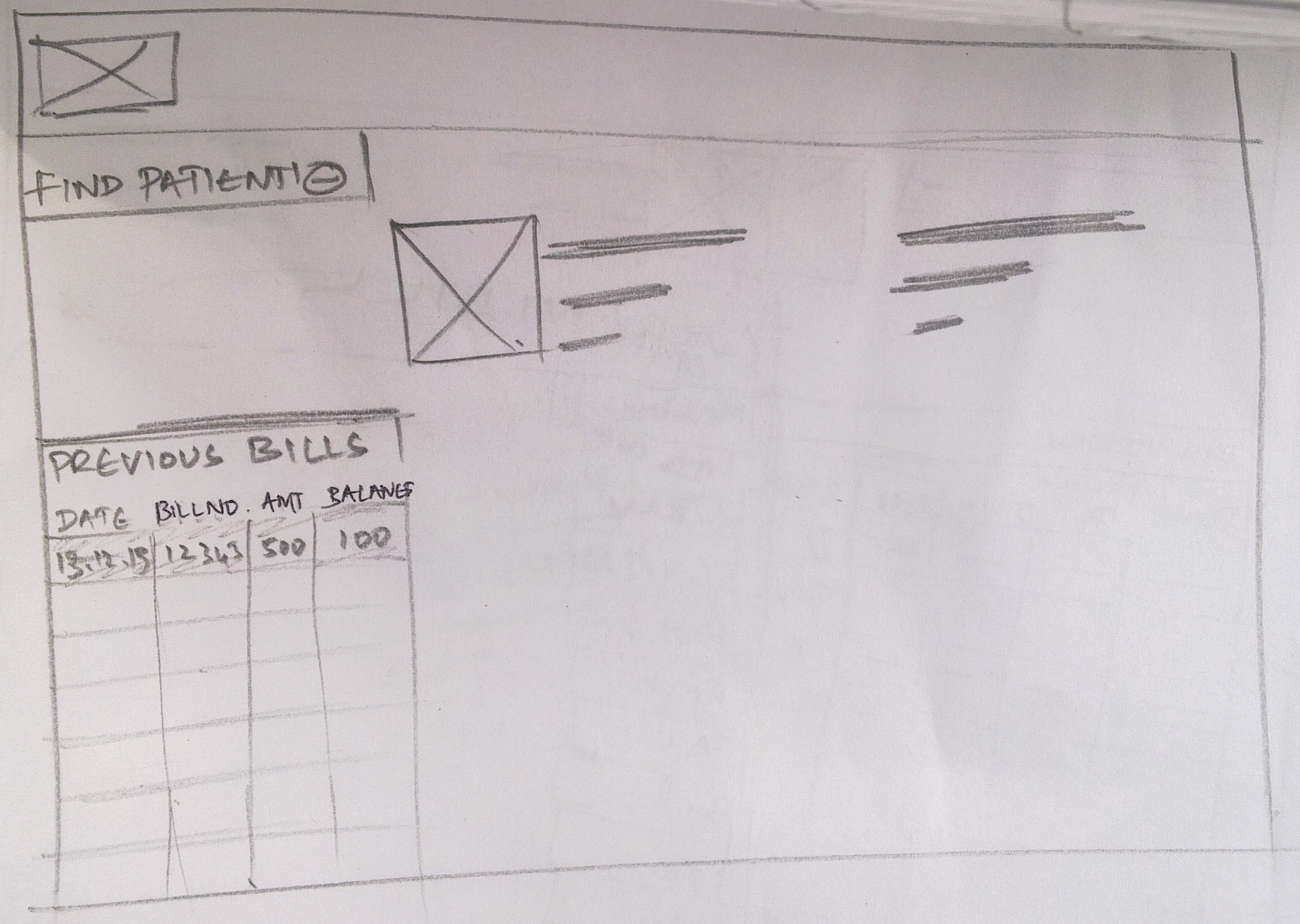 Red indicates that some bills haven’t been paid fully
13.12.1990   56745       600           0

13.12.1985   34312       600           540
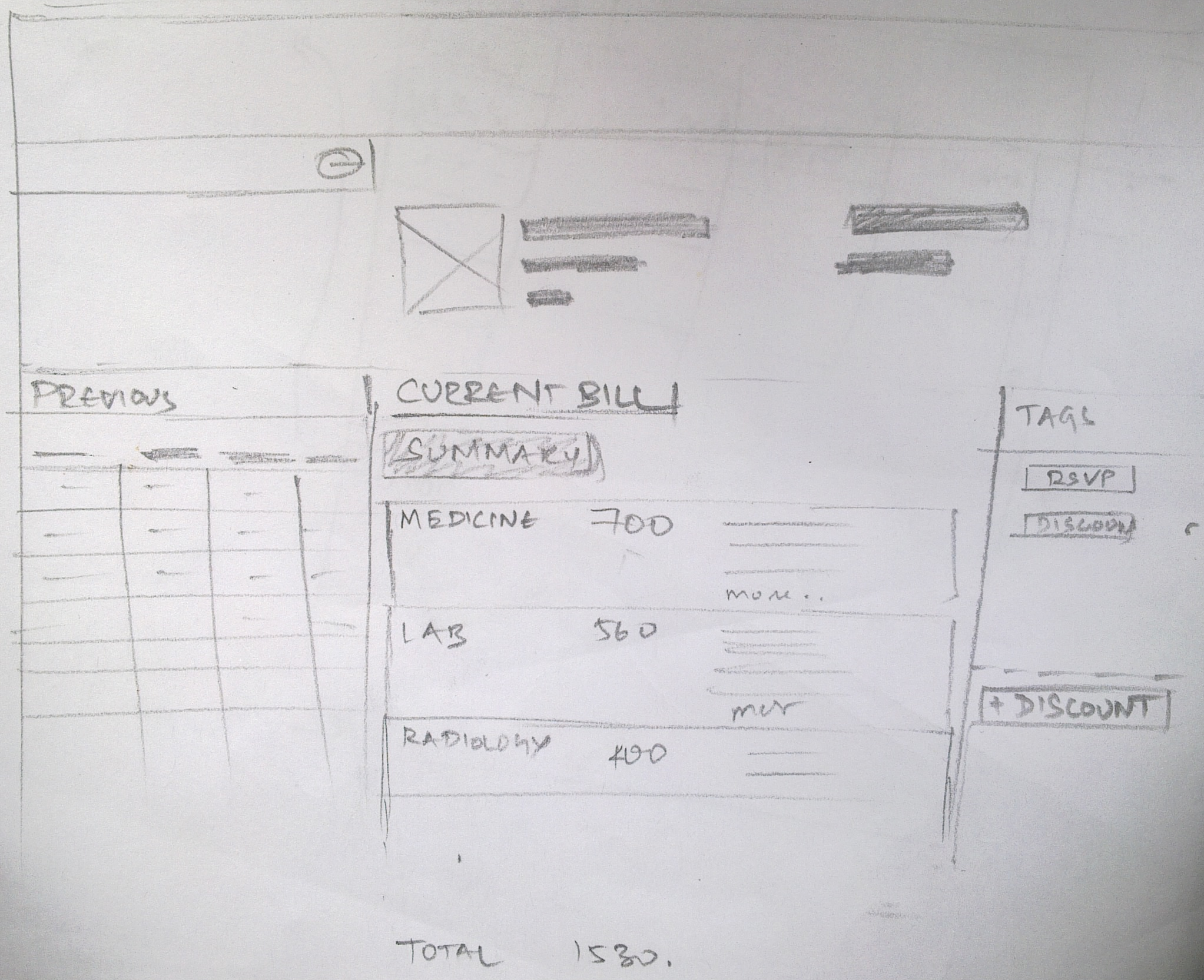 The TAGS are used to for specific schemes
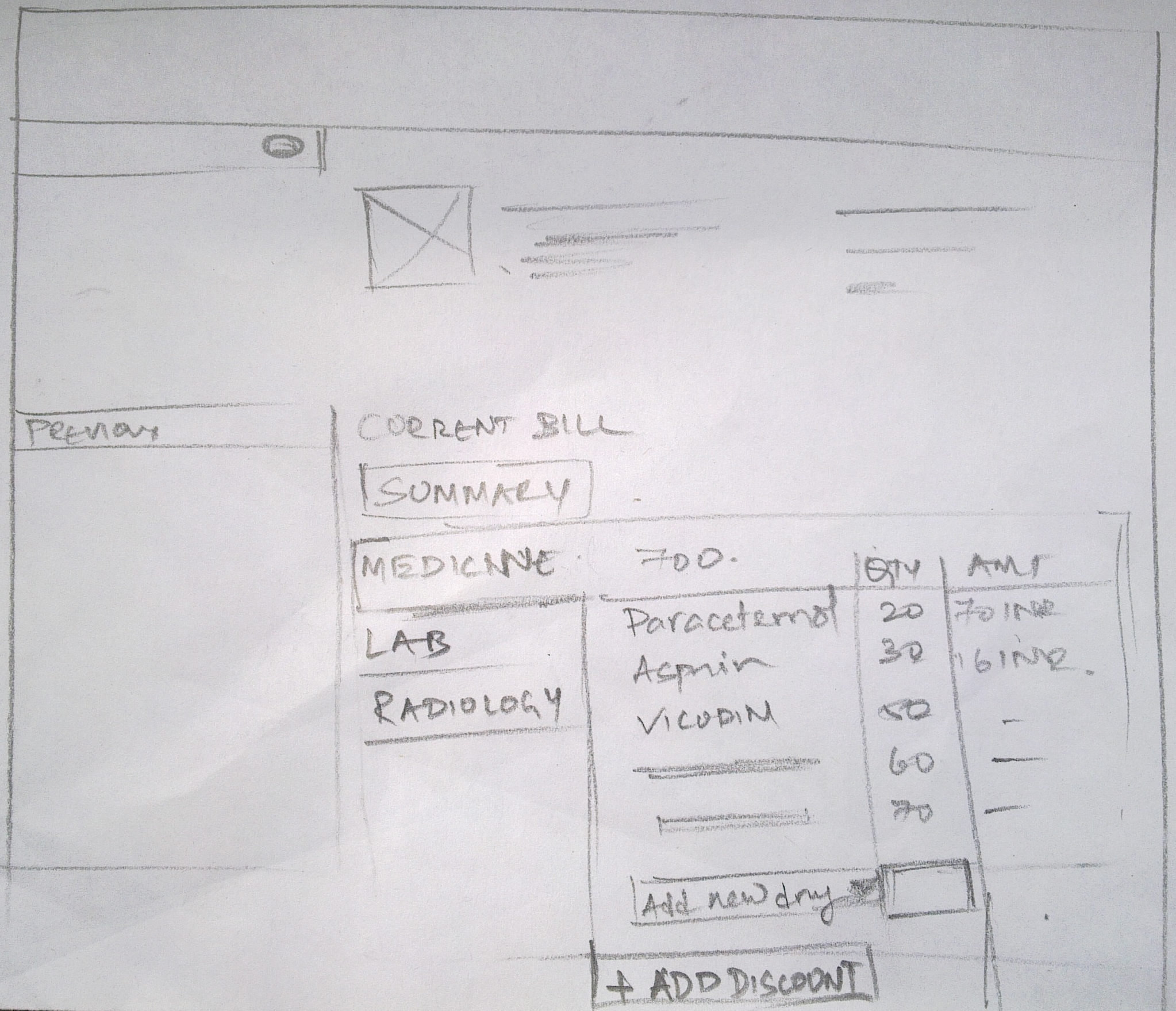 Tabbed interface to make changes to the bill
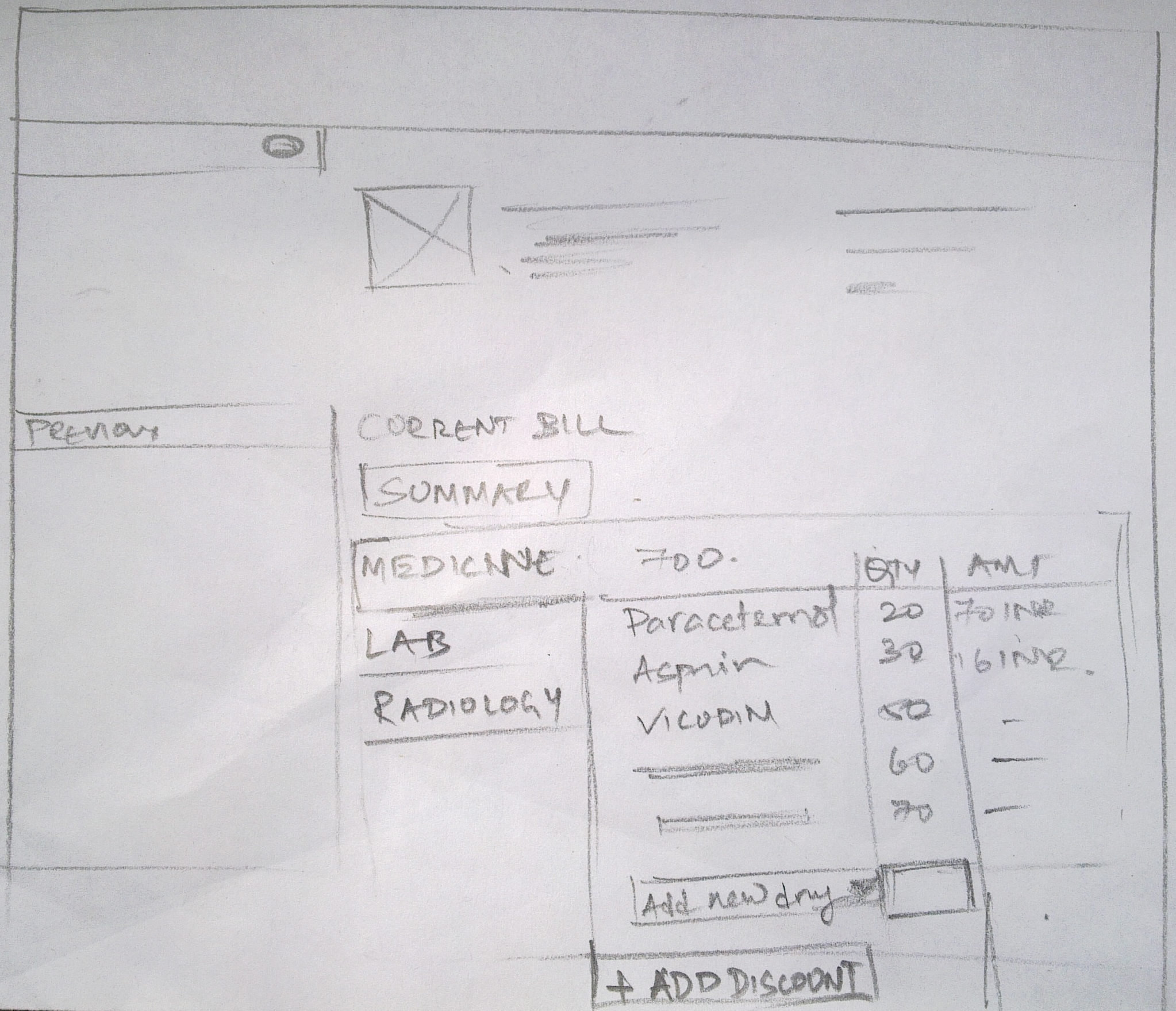 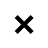 Add Discount
Reason
OPD Doctor
Other Reason
Notes
Add
Add Another
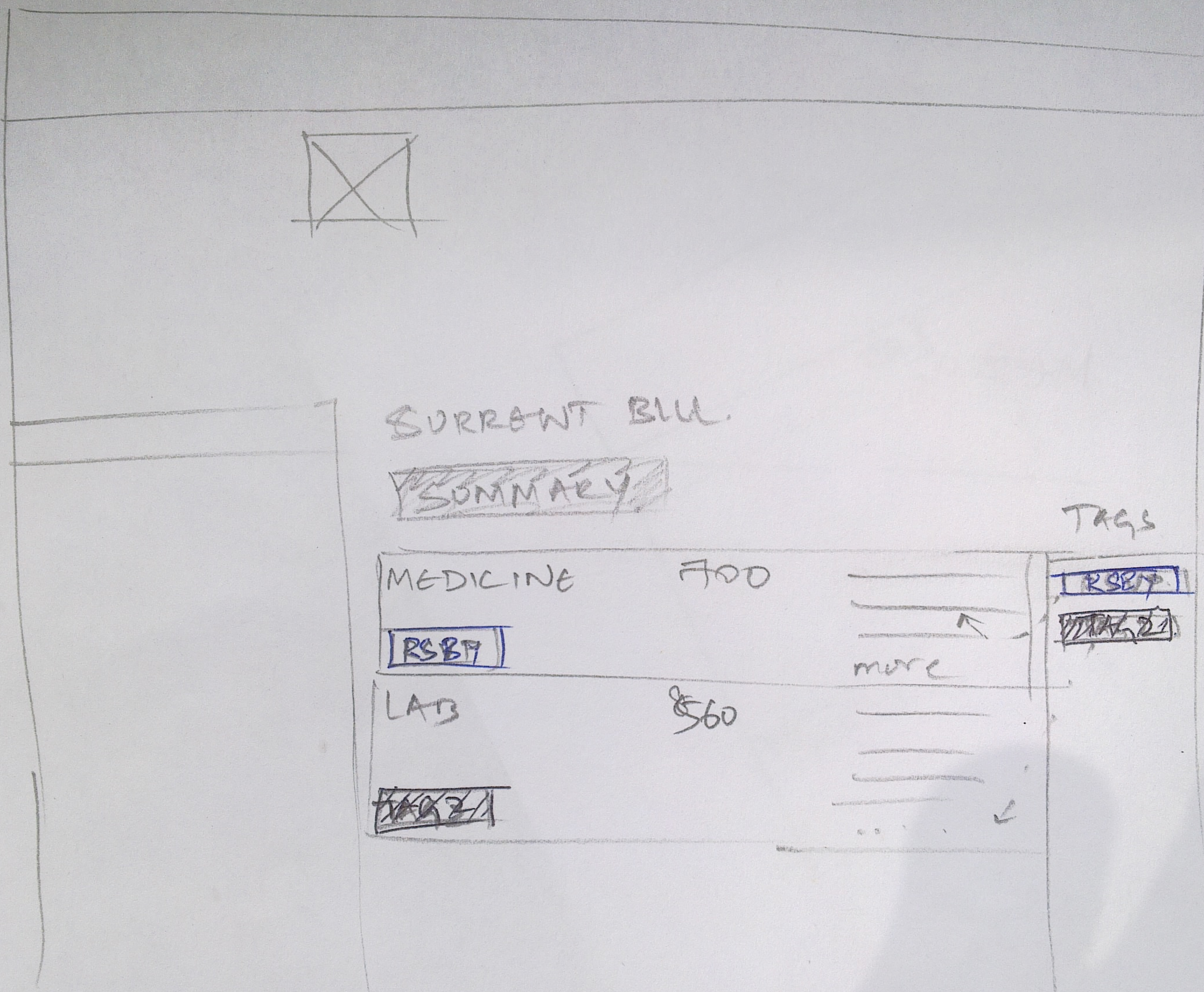 RSBY tag dragged and dropped  under MEDICINE
COLLECT MONEY
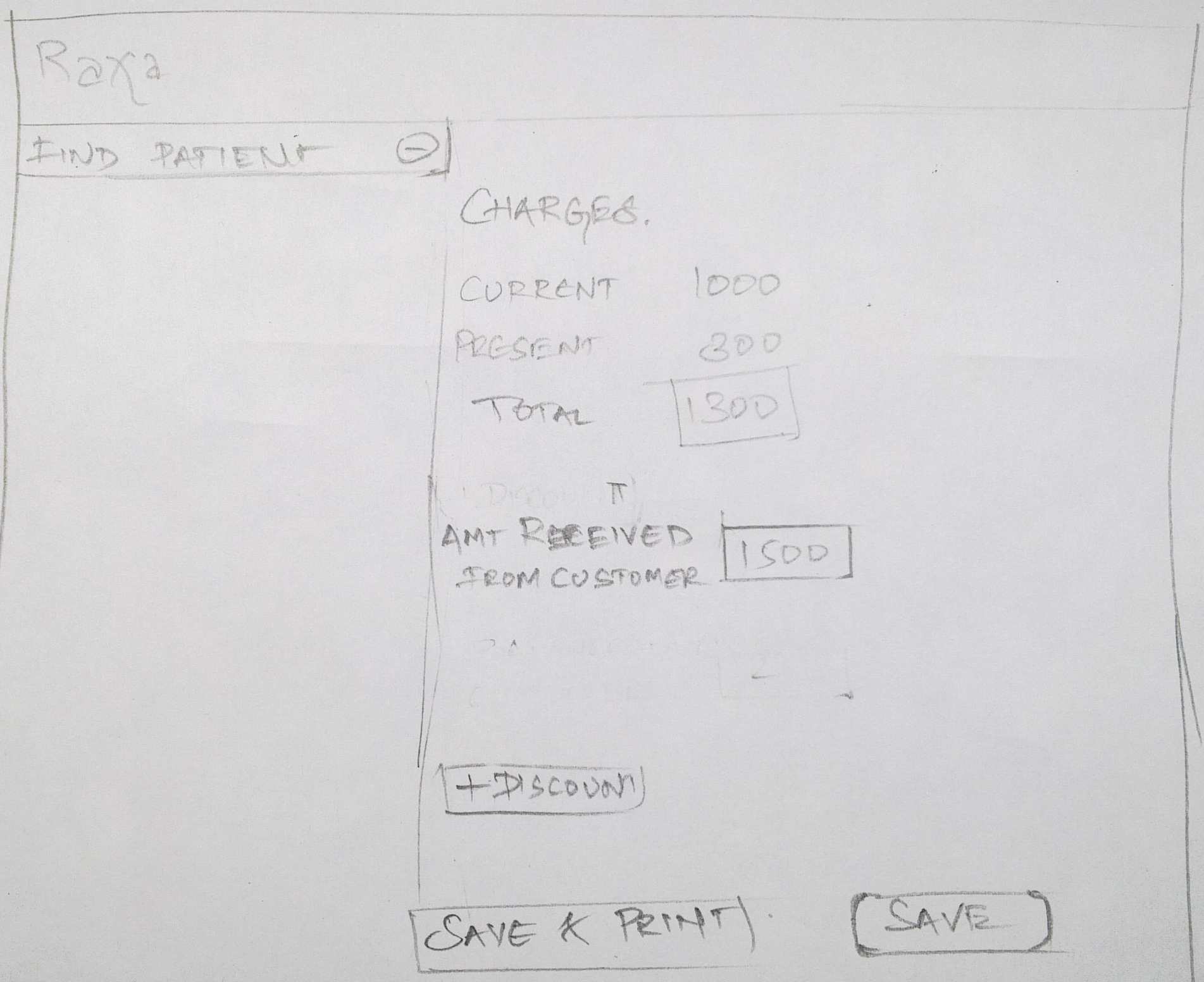 [Speaker Notes: Put POPUP,  of what happens from Drag and Drop – Tags
RSBY is a INSURANCE SCHEME]